Samo Varsik
Ministerstvo školstva, vedy, výskumu a športu SR
Inštitút vzdelávacej politiky
Rozdiely v charakteristikách žiakov, učiteľov a škôl medzi úspešnými a neúspešnými triedami v čitateľskej gramotnosti
8. novembra 2018  EDUMETRIA
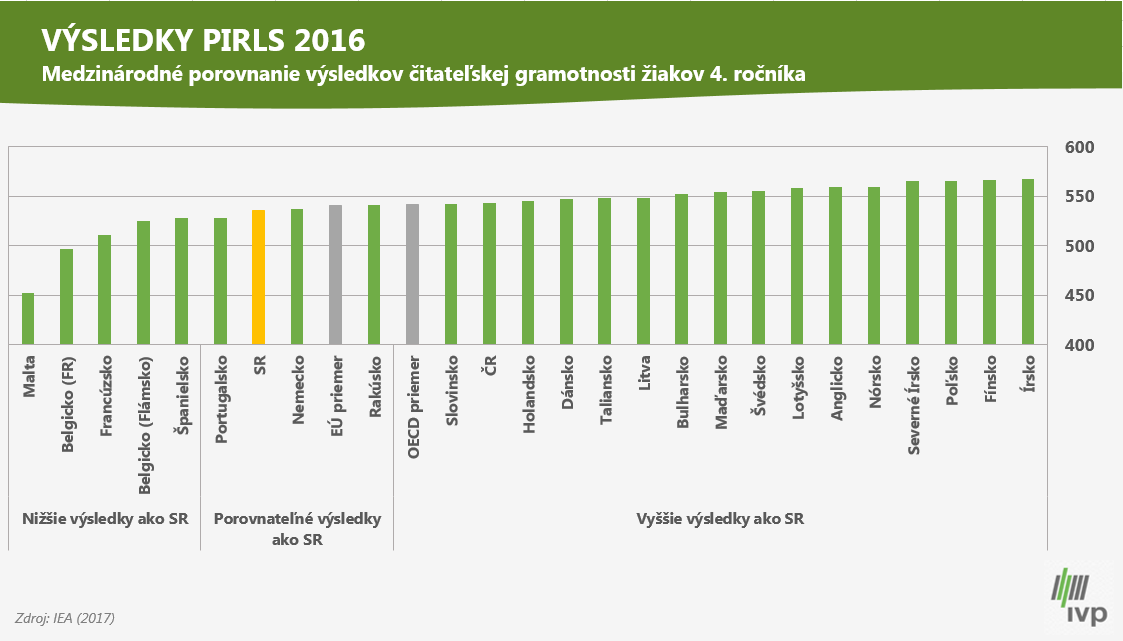 PIRLS 2016
2
PIRLS 2016
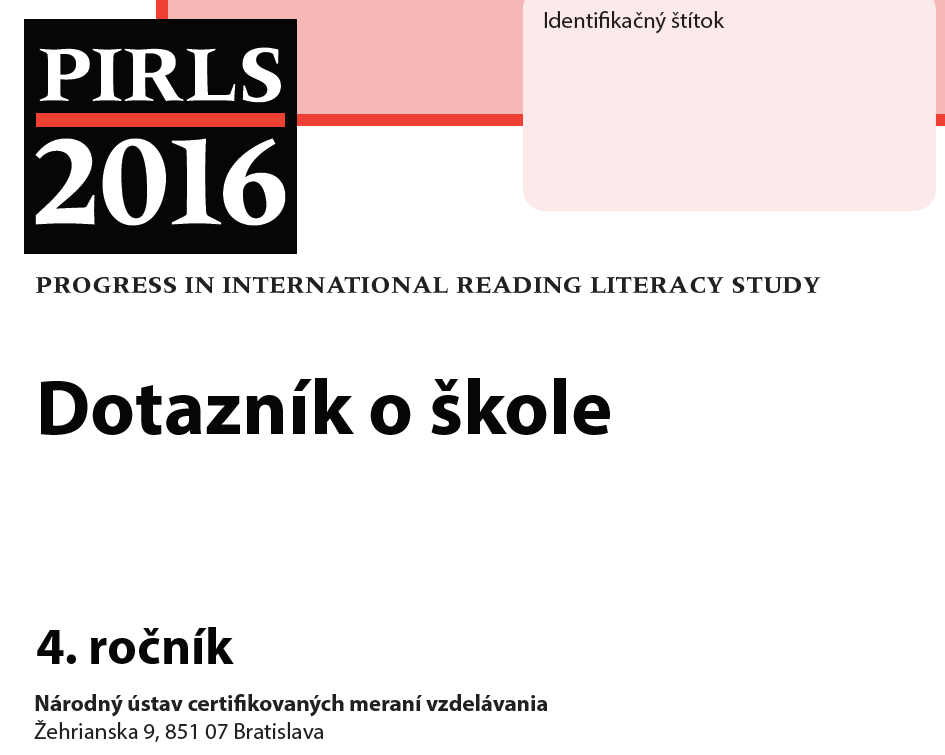 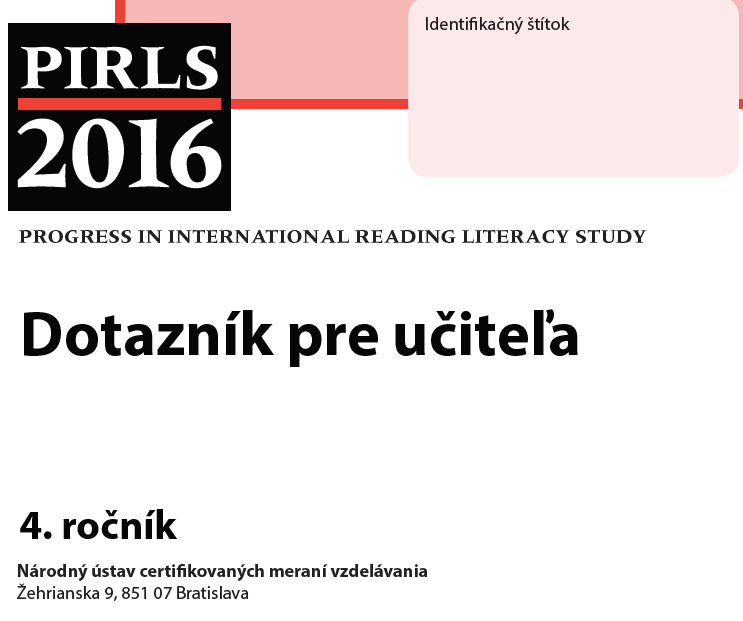 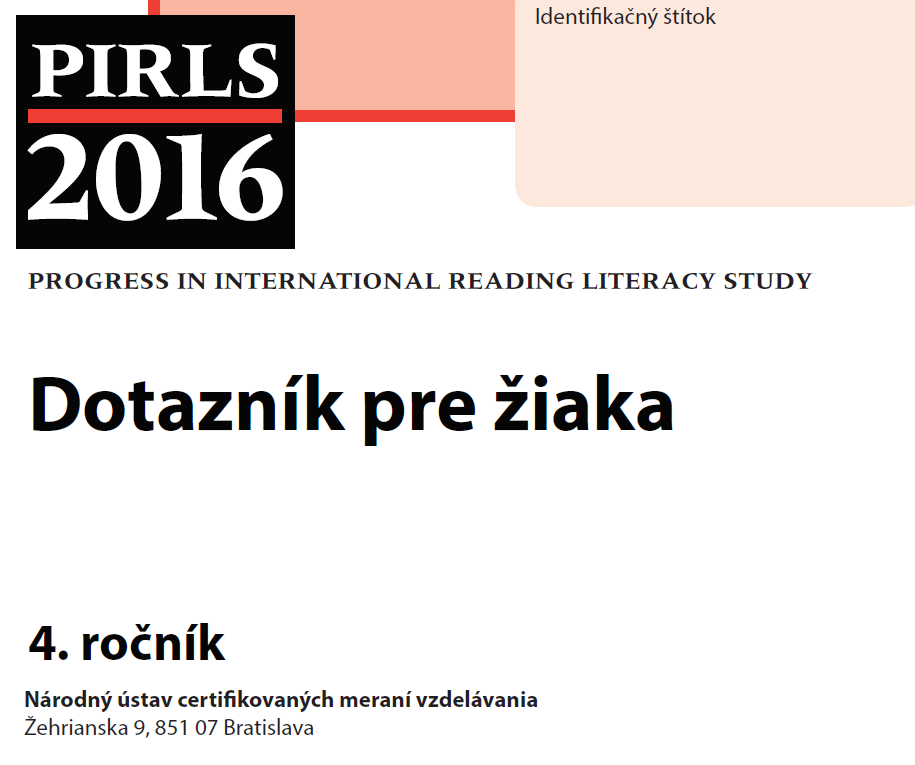 3
Dotazníky
Dotazník o škole:
Charakteristika oblasti školy
Počet obyvateľov
Úroveň žiakov 1. ročníka (abeceda, čítanie, písanie)
...
Dotazník pre žiaka/rodičov:
Absencie
Socioekonomické zázemie
Jazyk v domácnosti
Šikana
Domáce úlohy a iná príprava
Motivácia čítať
...
4
Dotazníky
Dotazník pre učiteľa:
Skutočnosti limitujúce vyučovanie v triede
Dostupnosť asistenta učiteľa, špecializovaného odborníka
Vyučovacie metódy čítania
Zhrnúť hlavné myšlienky
Zbežné alebo selektívne čítanie
Prepájanie učiva s osvojenými poznatkami žiakov
Diskusie o textoch
Individuálna spätná väzba
Vyhľadanie informácií v texte
Určili hlavné myšlienky
...
5
Metóda
Identifikovanie úspešných a neúspešných tried
Podiel žiakov nad najvyššou medzinárodnou úrovňou a pod najnižšou medzinárodnou úrovňou


Porovnanie charakteristík z dotazníkov


(Regresné metódy na vysvetlenie rozdielov v gramotnosti)
6
Charakteristiky škôl (%)
7
Charakteristiky žiakov a rodičov (%)
8
Charakteristiky žiakov (%)
Osobne alebo prostredníctvom SMS správ  emailu alebo internetu:
9
Charakteristiky žiakov (%)
Zručnosti pred nástupom do školy (podľa rodičov):
10
Charakteristiky žiakov (%)
Príprava na čítanie mimo školy:
11
Odpovede učiteľov (%)
12
Vieme pomocou pozorovaných premenných vysvetliť rozdiel v gramotnosti?
Čiastočne
Charakteristiky učiteľov či ich metód rozdiely nevysvetľujú
13
Ďalšie kroky
Rozdiel v gramotnosti nemusí byť najadekvátnejším výstupom:

Podiel detí s nízkou úrovňou gramotnosti

Nerovnosť v gramotnosti medzi triedami (v rámci školy)

Podiel detí s vysokou úrovňou gramotnosti
14
Ďakujem
Samo Varsik
Ministerstvo školstva, vedy, výskumu a športu SR
Inštitút vzdelávacej politiky
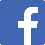 15